[гъ],[г] авазлары һәм Гг хәрефләре
Казан шәһәре Совет районы 20 нче гимназиянең башлангыч сыйныф  укытучысы
 Минимуллина А.Х. төзеде
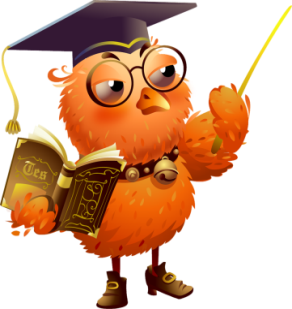 Сүзләр төзе
Ур                             на
 Тор                          ма
 Көй                         рес
 Са                            ман
Төй                           я                    
Тар                           ран
Тарт                         мә
Дә                             мә
Дө                             тык
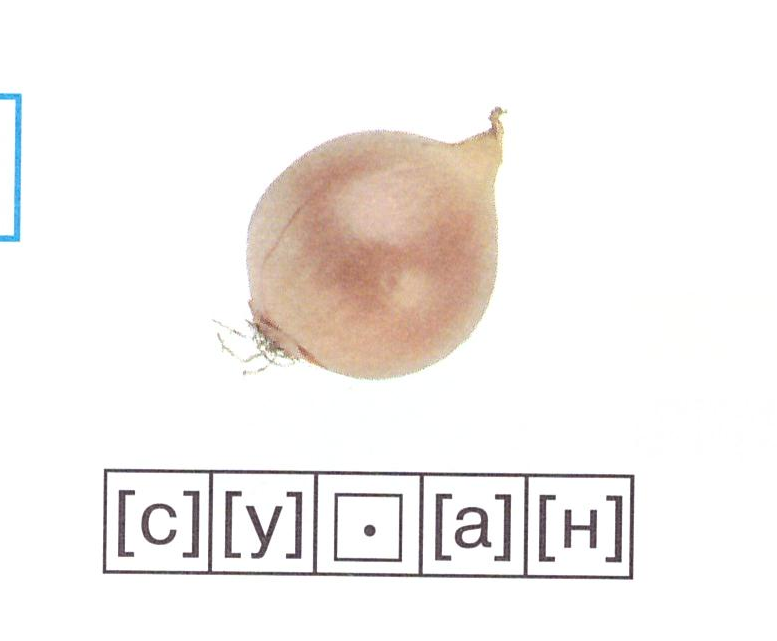 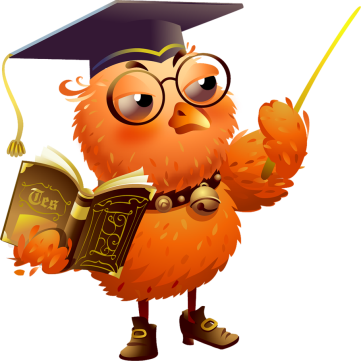 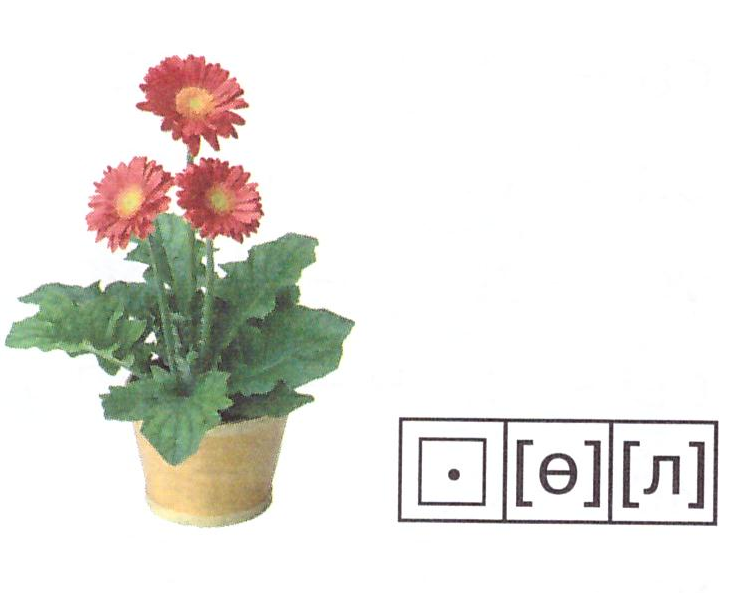 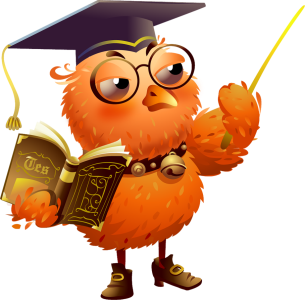 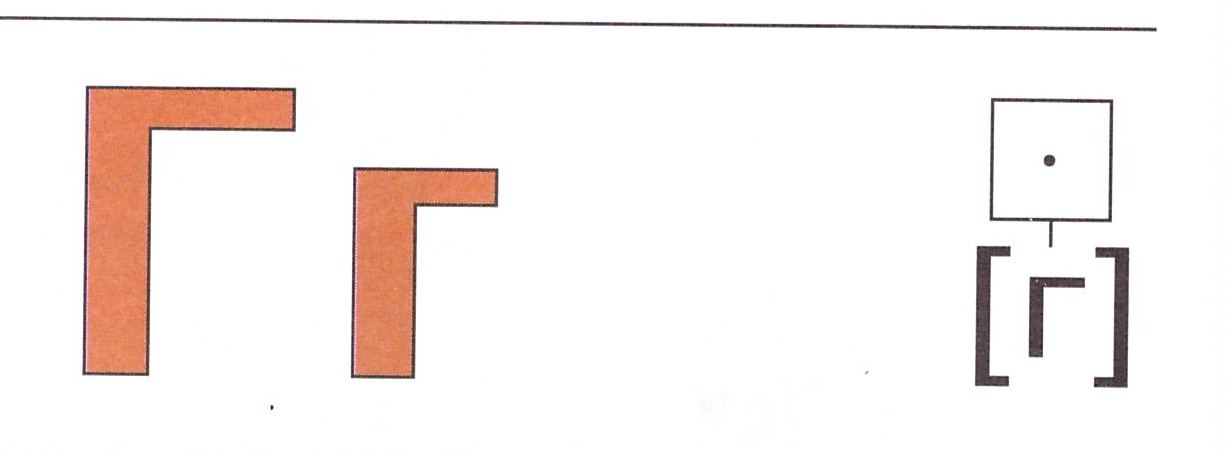 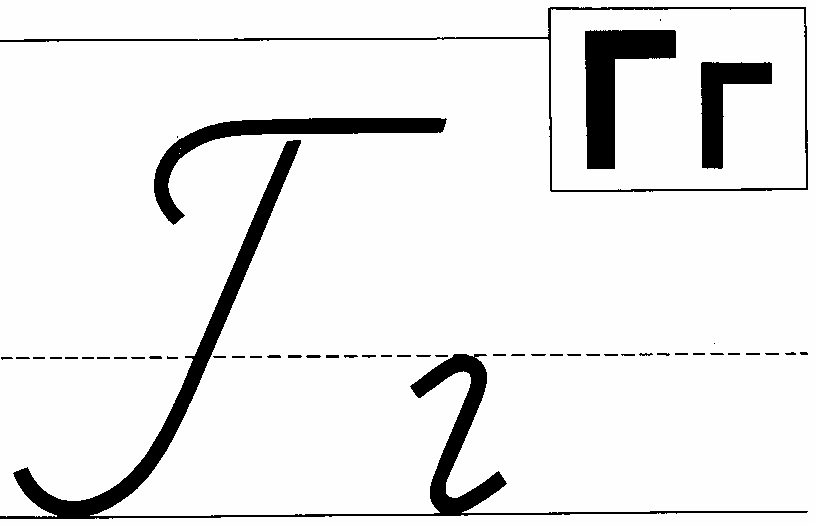 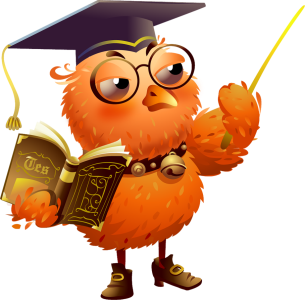 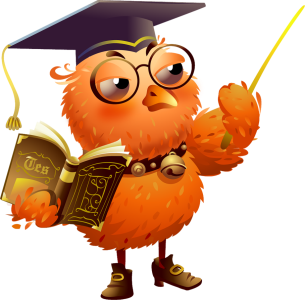 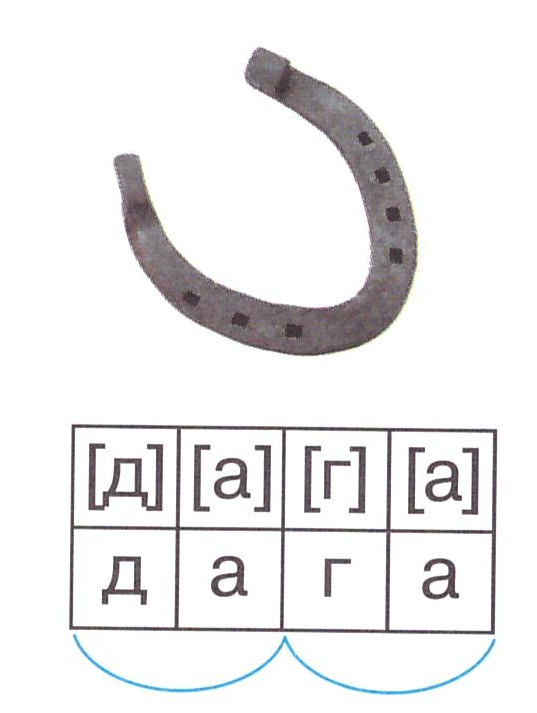 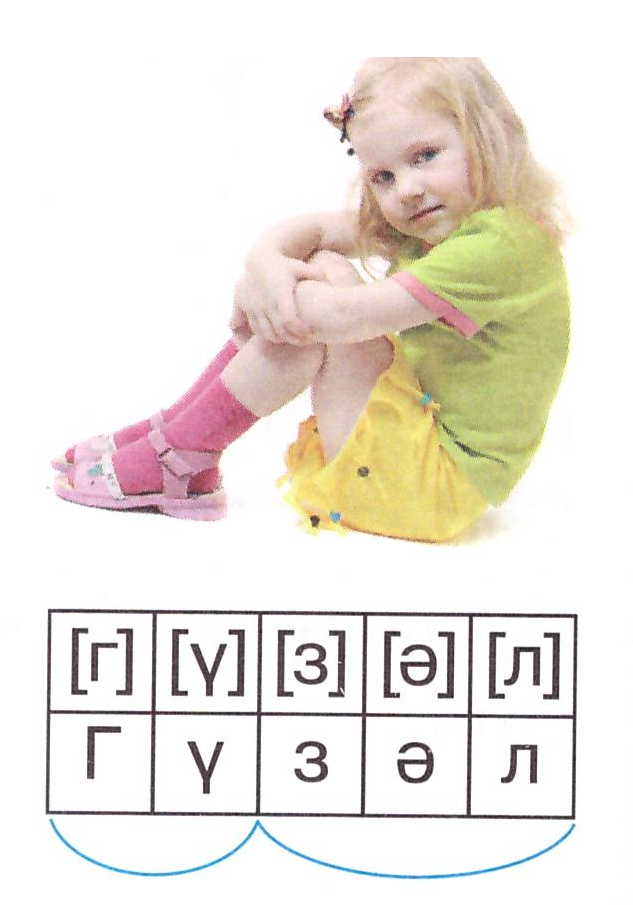 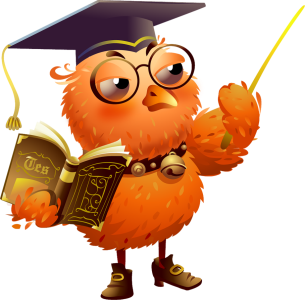 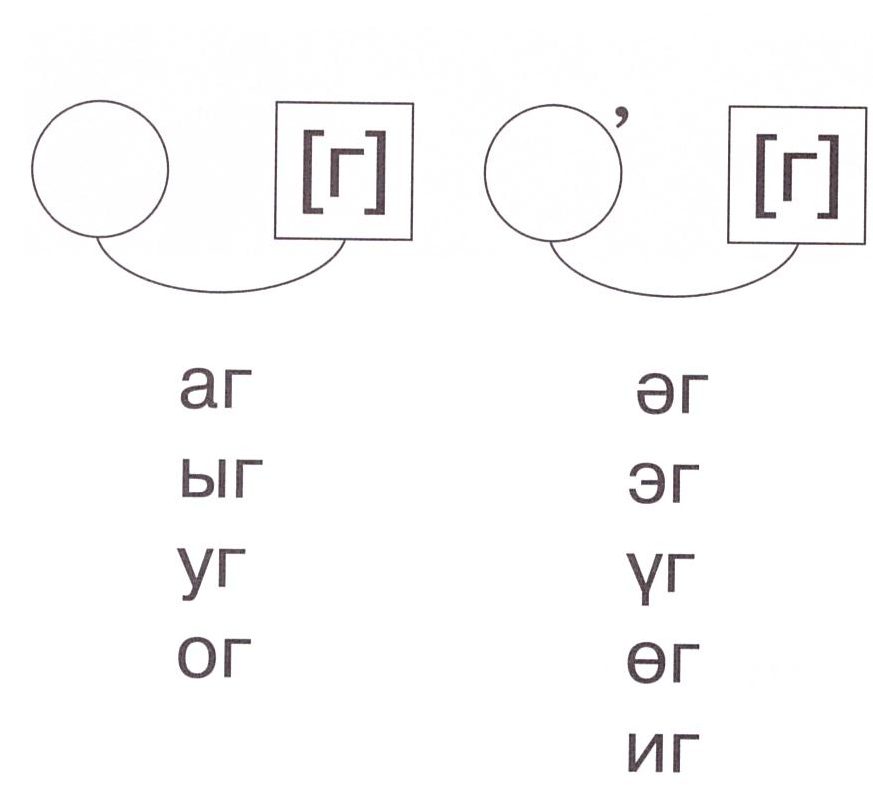 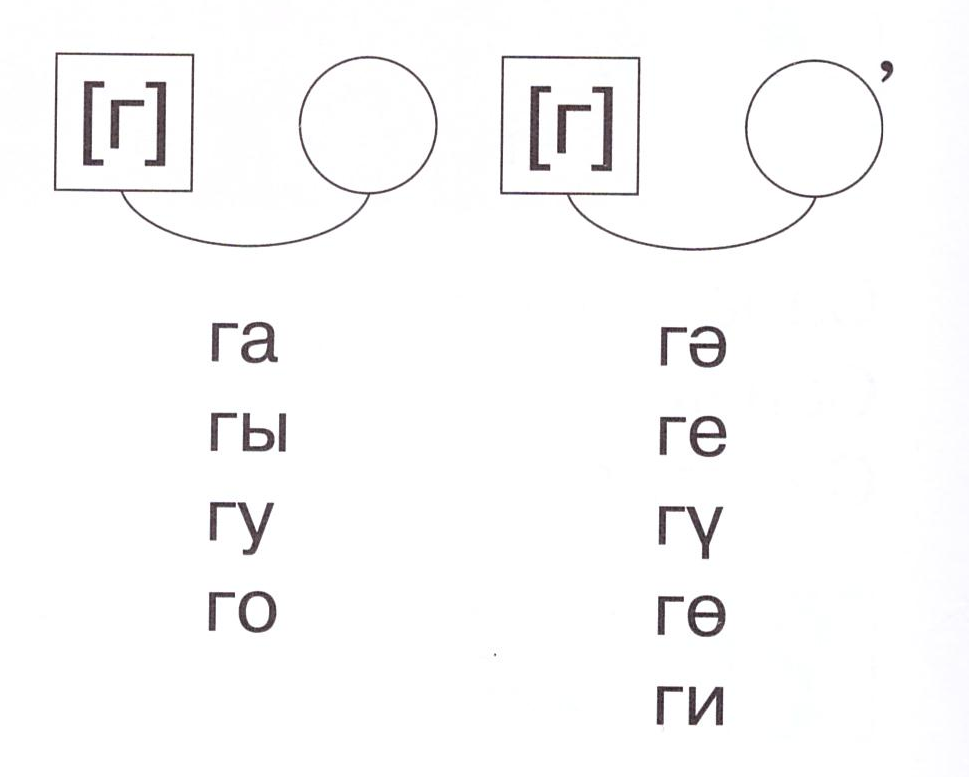